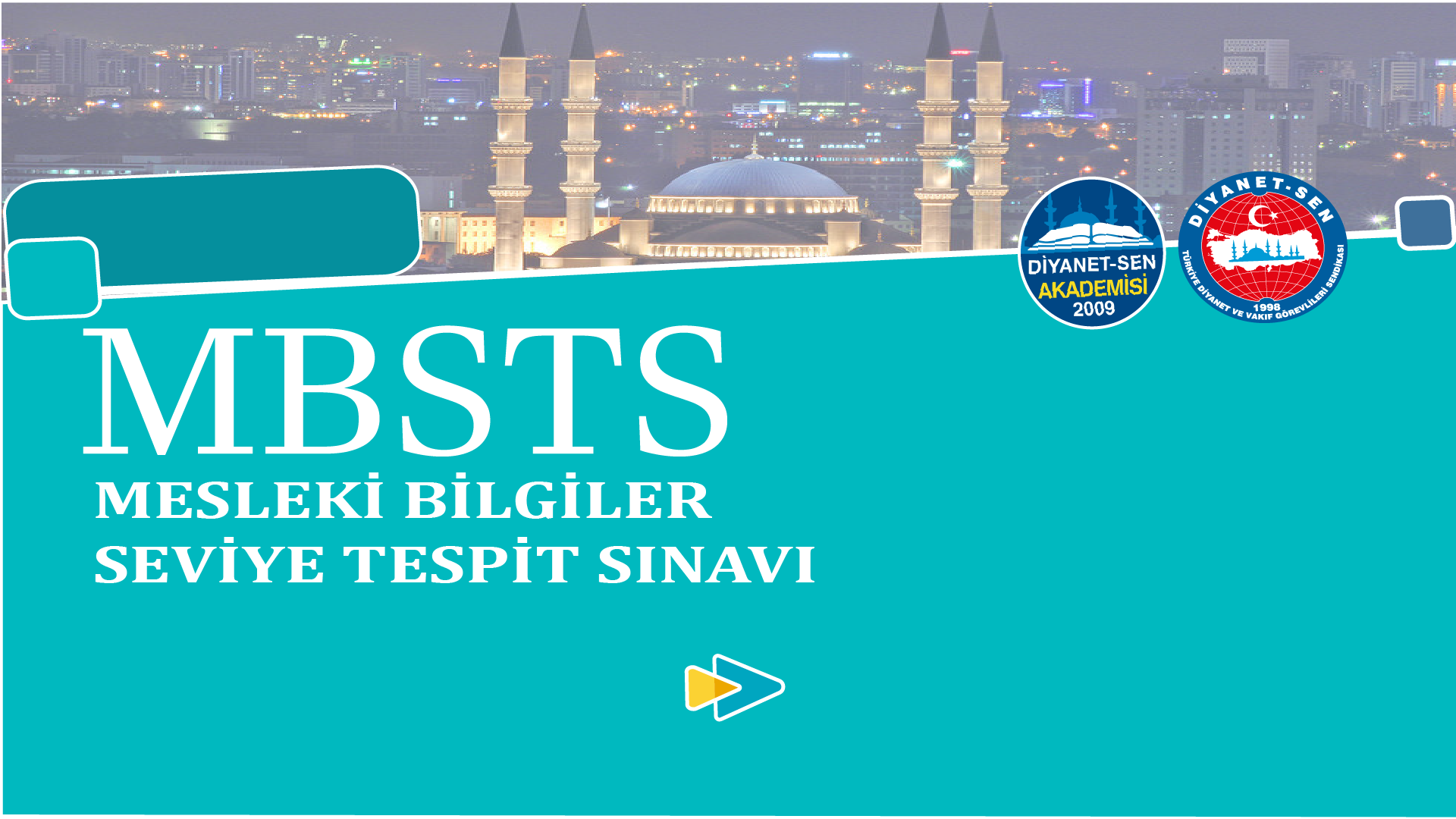 İBADET ESASLARI
BÖLÜM 4:
İBADET ESASLARI
Bu derste neler öğreneceğiz?
Bu derste; kurban konusu üzerinde duracağız.
Bu bağlamda, öncelikle kurbanı tanımlayacağız. Daha sonra kurbanın mahiyeti ve anlamına değineceğiz. Kurbanın hükmü ve şartlarından bahsedeceğiz. Kurbanın çeşitleri ile konumuzu tamamlayacağız.
Son olarak ise örnek soruları birlikte çözümleyeceğiz.
Kurban
Kurban kelimesi sözlükte “yaklaşmak, Allah’a yakın olmak” anlamlarına gelmektedir.
Terim anlamı ise ibadet niyeti ile belirli bir vakitte, belirli özellikleri bulunan bir hayvanı kesmektir.
Arapçada kurbanlık hayvana “udhiyye” denilmektedir.
Kurban
Gerek maddî gerekse manevi her türlü yakınlığı ve yakın olmayı kuşatacak bir anlam yelpazesine sahip olan kurbân kelimesi dinî terminolojide kendisiyle Allah’a yaklaşılan şeyi, özel olarak da Allah’a yakınlık sağlamak, yani ibadet (kurbet) amacıyla belli vakitte, belirli cinsten hayvanları kesmeyi ve bu amaçla kesilen hayvanı ifade eder.
Kurban, hemen bütün dinlerin ana temalarından birini teşkil ettiği gibi çeşitli dillerde bu kavramı ifade için kullanılan kelimelerin kök anlamlarında da müşterek taraflar vardır.
Kurban
Önceki din ve kültürlerde farklı şekil ve amaçlarla da olsa varlığını sürdüren ve Cahiliye toplumunun dinî hayatında önemli bir yeri olan kurban âdeti İslâm dininde cinayet, şirk, israf, hayvana eziyet ve çevre kirliliği gibi olumsuz unsurlardan temizlenerek taabbüdî, malî ve sosyal nitelikleri bir arada bulunduran bir ibadet halini almıştır.
Kurban
Kur’an’da ayrıntısı verilmeksizin Hz. Âdem’in iki oğlunun Allah’a kurban takdim ettiklerinden söz edilir (el-Mâide 5/27) ve ilâhî dinlerin hepsinde kurban hükmünün konulduğu bildirilir (el-Hac 22/34). Kur’an’da hac ibadeti esnasında kesilecek kurbanlarla ilgili bazı hükümler yer alsa da (el-Bakara 2/196; el-Mâide 5/2, 95, 97; el-Hac 22/28, 36, 37; el-Feth 48/25) dolaylı bir işaret hariç (el-Kevser 108/2) hac dışındaki kurban ibadetine temas edilmez.
Kurbanın Mahiyeti ve Anlamı
İbadetler konusunda takip edilen teşrî‘ siyasetine uygun olarak gerek hac ve umre yapanların gerekse diğer şahısların kurban kesme yükümlülüğü ve diğer kurban türleri hakkındaki hükümler Hz. Peygamber’in söz ve uygulamasıyla belirlenmiştir. Resûl-i Ekrem’in hicretin 2. yılından (624) itibaren kurban bayramlarında kurban kesmeye başlaması, hac ve umre esnasındaki uygulaması ve kurbanla ilgili çeşitli açıklamalarından oluşan zengin hadis rivayeti bu alandaki dinî geleneğin, fıkhî yorum ve değerlendirmelerin ana zeminini teşkil etmiştir.
Kurbanın Mahiyeti ve Anlamı
İbadetlerde fert ve toplum yararıyla açıklanabilir unsurlarla taabbüdî nitelik taşıyan ve Allah’a bağlılığı temsil eden simgesel davranışlar çok defa bir arada bulunur. Ancak malî bir ibadet olan kurbanda taabbüdî yönler de bulunmakla birlikte fert ve toplum yararı daha ön plandadır. Kurbanı hayvanın eti veya derisi için kesiminden (zebh, tezkiye) ayıran temel fark, onun Allah’ın rızasını kazanma ve isteğine boyun eğme gayesiyle kesilmiş olmasıdır.
Kurbanın Mahiyeti ve Anlamı
İbadetin özünü teşkil eden bu gaye ancak şâriin bildirdiği şekil şartlarına uyulduğunda gerçekleşmiş olur. Bu yönüyle kurban ibadetinin özü ve biçimselliği dinî bildirime dayanır. Kesilen kurbanın etinin yenmesi, derisi ve diğer parçalarından azami ölçüde yararlanılması ibadetin özüyle alâkalı bir gereklilik olmayıp ikinci derecede yararlar, ibadetin dünyevî boyutu ve anlamı olarak görülebilir.
Kurbanın Mahiyeti ve Anlamı
Kurban ibadetinin rüknünün kan akıtma olarak belirlenmesi de mücerret bir itlâf ameliyesi değil, bu ibadette derunî bir hal olan kulluk bilinç ve iradesini temsil eden ve yükümlülüğün en alt sınırında bulunan objektif bir işlemin kriter olarak seçilmesi anlamını taşır.
Kurbanın Mahiyeti ve Anlamı
Kişi kurban kesmekle Allah’ın emrine boyun eğmiş ve kulluk bilincini koruduğunu canlı bir biçimde ortaya koymuş olur. Bunu yaparken de malını Allah için telef etmesi değil en yakınlarından başlayarak insanlara yararlı olacak tarzda gerçekleştirmesi istenmiştir. Kur’an’da kurbanın kan ve etinin değil kesenlerin dinî duyarlılıklarının (takvâ) Allah’a ulaşacağının belirtilmesi (el-Hac 22/37) buna işaret eder. Kurban Allah’a verdiği nimetlerden dolayı şükür anlamı da taşır.
Kurbanın Mahiyeti ve Anlamı
Müminler her kurban kesiminde, Hz. İbrahim ile oğlu İsmail'in Cenâb-ı Hakk’ın buyruğuna mutlak itaat konusunda verdikleri, Kur’an’da da özetle aktarılan (es-Sâffât 37/102-107) başarılı sınavın hâtırasını tazelemiş ve kendilerinin de benzeri bir itaate hazır olduklarını simgesel davranışla göstermiş olmaktadırlar.
Kurbanın Mahiyeti ve Anlamı
Kurban toplumda kardeşlik, yardımlaşma ve dayanışma ruhunu canlı tutar; sosyal adaletin gerçekleşmesine katkıda bulunur. Özellikle et satın alma imkânı bulunmayan veya çok sınırlı olan yoksulların bulunduğu ortamlarda onun bu rolünü daha belirgin biçimde görmek mümkündür. Zengine malını Allah’ın rızâsı, yardımlaşma ve başkalarıyla paylaşma yolunda harcama zevk ve alışkanlığını verir; onu cimrilik hastalığından, dünya malına tutkunluktan kurtarır.
Kurbanın Mahiyeti ve Anlamı
Fakirin de varlıklı kullar aracılığıyla Allah’a şükretmesine, dünya nimetinin yeryüzündeki dağılımı konusunda karamsarlık ve düşmanlıktan kendini kurtarmasına ve kendini toplumunun bir üyesi olarak hissetmesine vesile olur. Kurban ibadetinin yararı sadece sosyal dayanışma ve malî yardıma indirgenemeyeceği, her ibadetin öz ve biçim olarak ayrı anlam ve hikmetleri bulunduğu için kurban yerine başka bir ibadetin ikame edilmesi, meselâ kurbanın parasının dağıtılması, fakirlere gıda yardımı yapılması, namaz kılınıp oruç tutulması câiz görülmez.
Kurbanın Hükmü
Kurban ibadetinin fıkhi açıdan değerlendirildiğinde fakihler arasında görüş ayrılıkları vardır. Hanefi mezhebindeki ağırlık görüşe göre kurban kesmenin hükmü vaciptir, diğer fakihlerin görüşüne göre ise müekked sünnettir.
Kurban Hükmü
Kurban ibadeti hem bireysel hem toplumsal faydalar sağlamayan mal ile yapılan ibadettir. Kurban kesecek kişi kurban keserken Hz. İbrahim ve oğlu Hz. İsmail’in imtihanını hatırlar, Allah’a kulluk vazifesini ve şükrünü yerine getirir. Maddi durumu iyi olan Müslümanların kestikleri kurban etleri durumu iyi olmayanlara dağıtılır, fakirlerin yararlanması söz konusudur. Böylelikle toplum içerisinde sosyal adalet gerçekleşmiş olur ve Müslümanlar arasında sevgi kardeşlik duyguları pekişir.
Bilgi Notu…
Bir kimsenin kurban ibadetini yerine getirebilmesi için bazı şartları taşıması gerekmektedir. Bu şartları şu şekilde sıralayabiliriz: Müslüman olmak, akıllı olmak, ergenlik çağına ulaşmış olmak, özgür olmak, mukim olmak (seferi olmamak), malın ya da paranın nisap miktarına ulaşmış olması gerekmektedir.
Odaklanalım!...
Kurban bayramı dışında akika kurbanı, adak kurbanı, kıran ve temettü haccında kesilen kurban (hedy), şükür kurbanı, ihram yasaklarından biri yapıldığında gereken ceza ve kefaret kurbanı çeşitleri vardır.
Kurbanın Şartları
1. Kurban kesilirken ibadet niyeti olması gerekmektedir. Nitekim Kur’an’da kesilen hayvanın etinin ya da kanının değil Müslümanların niyetini ve bağlılıklarının önemi vurgulanmıştır.
Kurbanın Şartları
2. Dinen kesilmesi gereken hayvanlar şunlardır: koyun, keçi, sığır, manda ve deve. Ancak bu hayvanlar ve türdeşleri kurban olarak kesilebilir. Yabani hayvanlar ya da kümes hayvanları kurban olarak kesilmez. Bununla birlikte at, eşek kurban olamayacağı gibi etleri de yenmez. Geçerli olan hayvanların erkeklik-dişilik özellikleri arasında bir fark yoktur. Küçükbaş hayvanlarda bir kişi, büyükbaş hayvanlar ve deve için en fazla yedi kişi ortaklaşa kurban kesebilir. Hanefi, Şafi, Hanbeli fıkhına göre bu şekilde kabul edilir. Ancak Malikilere göre ortaklık caiz görülmez.
Kurbanın Şartları
3. Küçükbaş hayvanlar bir yaşını, büyükbaş hayvanlar iki yaşını, deve ise beş yaşını doldurmuş olması gerekmektedir. Ancak koyun, keçi gibi hayvanlar besili ve iri ise altı aylıkken de kurban edilebilirler.
Kurbanın Şartları
4. Bu sayılan hayvanların kurban edilmeye engel teşkil eden bir kusuru bulunmaması gerekmektedir. Kurbanlık hayvan sağlıklı ve uzuvları tam olması gerekmektedir. Kör, hasta, hamile, bazı âzaları eksik, kulakları kesilmiş, kuyruğu ya da memesi kesik hayvanlardan kurban olmamakla birlikte eğer doğuştan bu kusurlara sahipse kurban açısından sorun olmaz.
Kurbanın Şartları
5. Kurbanın zamanında kesilmesi gerekmektedir. Başka bir ifadeyle, Zilhicce ayının 10, 11 ve 12 günleri bayram namazının kılınmasından üçüncü günün akşam namazına kadar kesilmesi gerekmektedir. Şafi mezhebine göre bu süre bayramın dördüncü gününe kadar uzayabilmektedir.
Kurbanın Çeşitleri
Örfte ve fıkıh dilinde kurban denilince kurban bayramında ibadet olarak kesilen hayvan anlaşılır. Burada belirleyici unsur vakit ve hayvanın bu vakte erişmenin sonucu olarak kesilmiş olmasıdır. Nitekim klasik fıkıh literatüründe de udhiyye (dahiyye), kurban bayramı kastedilerek “belli vakitte belli hayvanların şer‘an belirlenmiş usulde Allah için kesilmesi” şeklinde tanımlanır.
Kurbanın Çeşitleri
Bu kurbandan ayrı olarak yine ibadet niyetiyle kesilen ve literatürde çok defa özel isimlerle anılan başka kurban çeşitleri de vardır. Bunun başında adak (nezr) kurbanı gelir.
Adak (Nezir) Kurbanı
Adak kurbanı, dinen mükellef olmadığı halde kişinin Allah’a karşı böyle bir vaadde bulunarak üzerine vâcip kıldığı kurbandır.
Adak (Nezir) Kurbanı
Adaklar ikiye ayrılmaktadır. Bunlar: Hiçbir sebebe bağlı olmadan yapılan adaklar ve bir sebebe bağlanan adaklardır. İlkine örnek verecek olursak bir şeyin gerçekleşmesi beklenmeden adanan adaklardır. Örneğin “Allah rızası için bir kurban keseceğim “ cümlesini verebiliriz. Bu şekilde adak adayan bir kimsenin adak kurbanı kesmesi vacip olur.
Adak (Nezir) Kurbanı
İkinci adak çeşidi ve bir sebebe bağlanana örnek olarak “Evim olursa Allah rızası için kurban keseceğim” cümlesi verilebilir. Bu kimsenin de evi olduğunda artık adak kurbanı kesmesi vacip olur. Adak kurbanı da kurban edilecek hayvanlardan olması gerekir. Adak kurbanı keserken dikkat edilmesi gereken bir husus vardır, adağı adayan kişi ve ailesi (usul ve furûu) kurban etinden yiyemez bununla birlikte İslam dinine göre zengin sayılan kişilerde yiyemez, adak kurbanının eti fakirlere dağıtılır.
Akika Kurbanı
Yeni doğan çocuklar için Allah’a şükretmek adına kesilen kurbana akika kurbanı denilmektedir. Akika kurbanı Hanefilere göre mübah, diğer üç mezhebe göre sünnet, Zahirilere göre ise vaciptir. Akika kurbanı çocuğun doğumundan ergenlik çağına girene kadar kesilmesi gerekir ama doğumunun ilk yedi günü içinde kesmek müstehaptır. Akika kurbanı da kurban edilecek hayvanlardan olur ve akika kurbanı kesen kişi ve ailesi kurban etinden yiyebilir.
Sıra sizde… (5. Soru)
Adak adadıktan sonra adak kurbanı kesen bir kimse, kestiği kurbanın etinden yiyemez. Bununla birlikte kişinin bakmakla yükümlü olduğu kimseler de adak kurbanının etinden yiyemez.
Aşağıdakilerden hangisi adak kurbanının etinden yiyebilir?
Anne
Büyükanne
Torun
Baba
Kardeş